إدارة القاهرة الجديدة 
مدرسة أسباير الدولية
قسم اللغة العربية
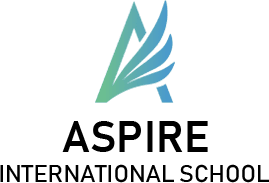 الصف الرابع الابتدائي

اللغة العربية
الفصل الدراسي الثاني
كتابة سردية
كتابة مطوية
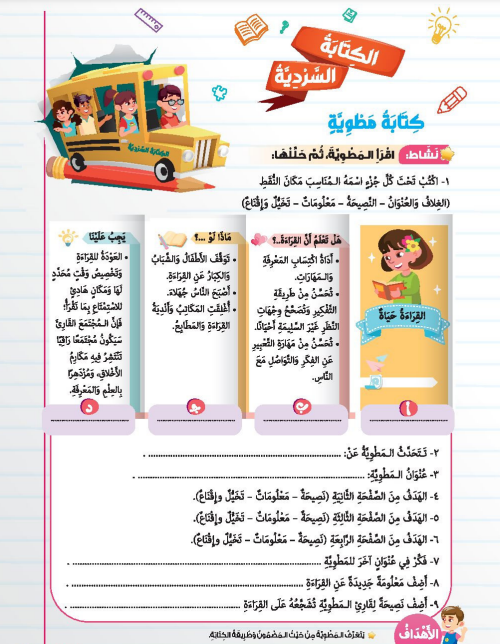 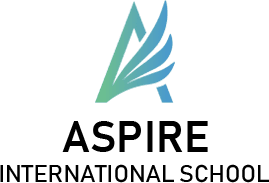 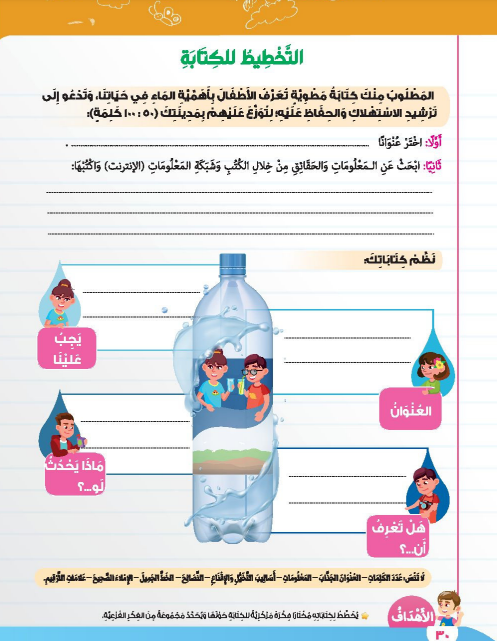 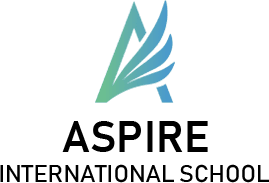 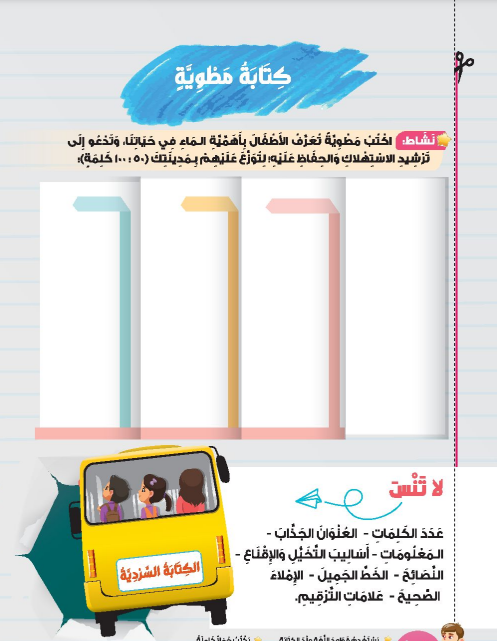 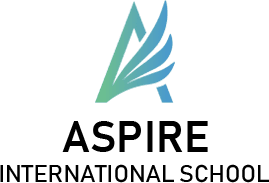 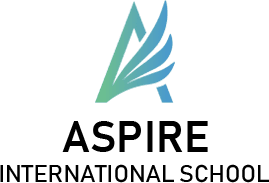 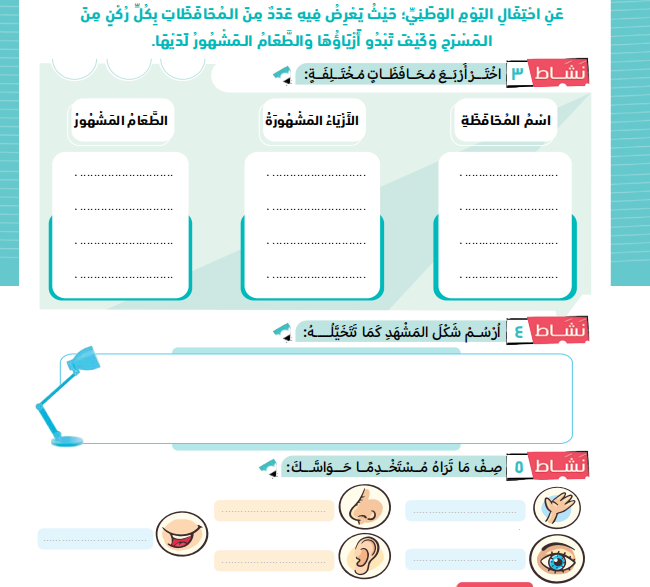 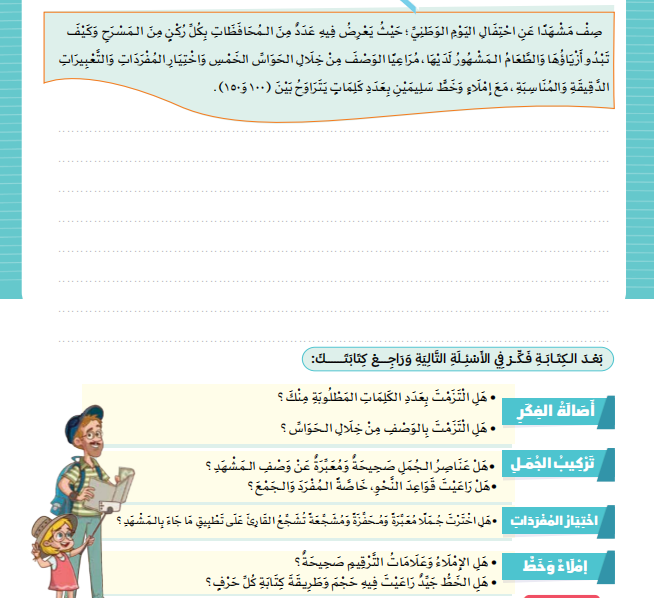 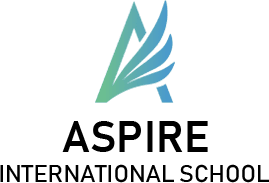